Nuovo Pixel 50x50 (versione senza orecchio)
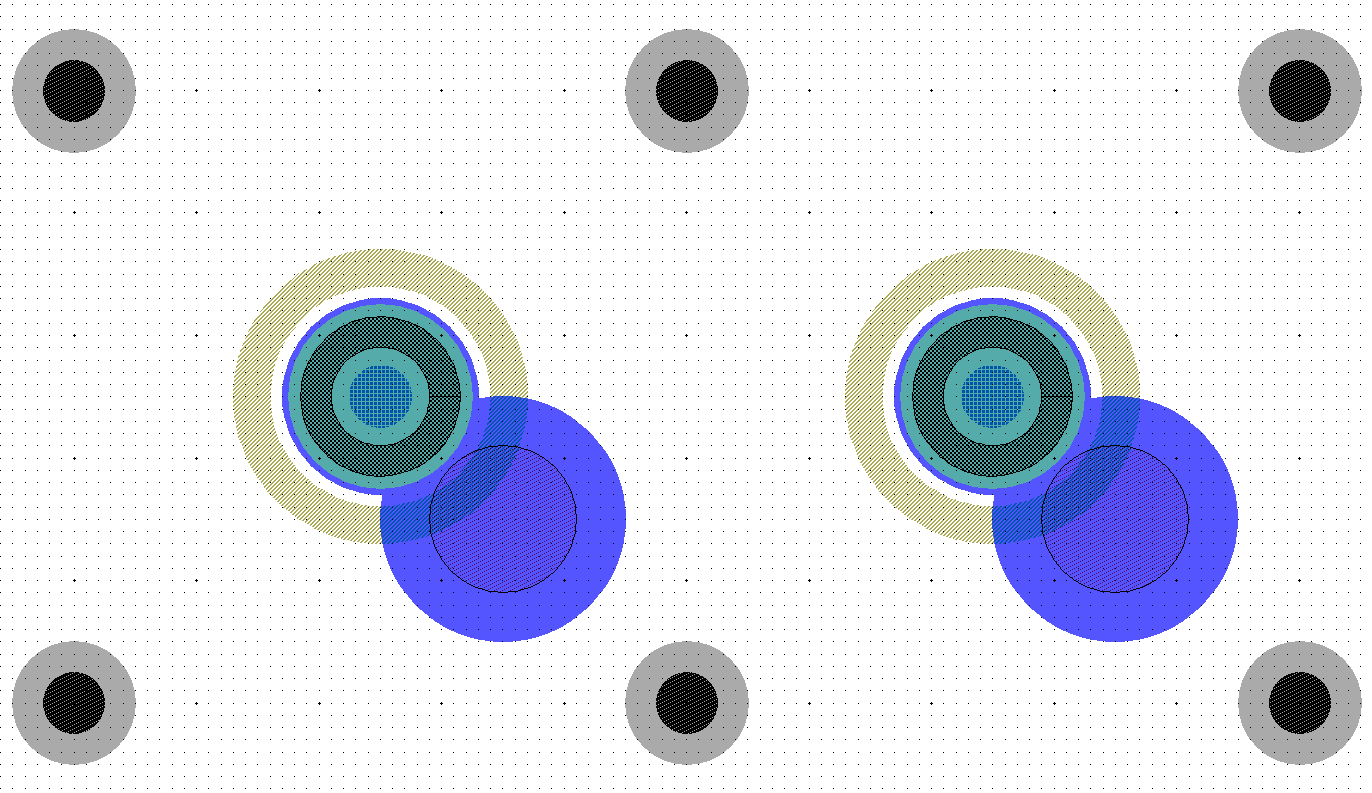 Nuovo Pixel 50x50 (versione con orecchio)
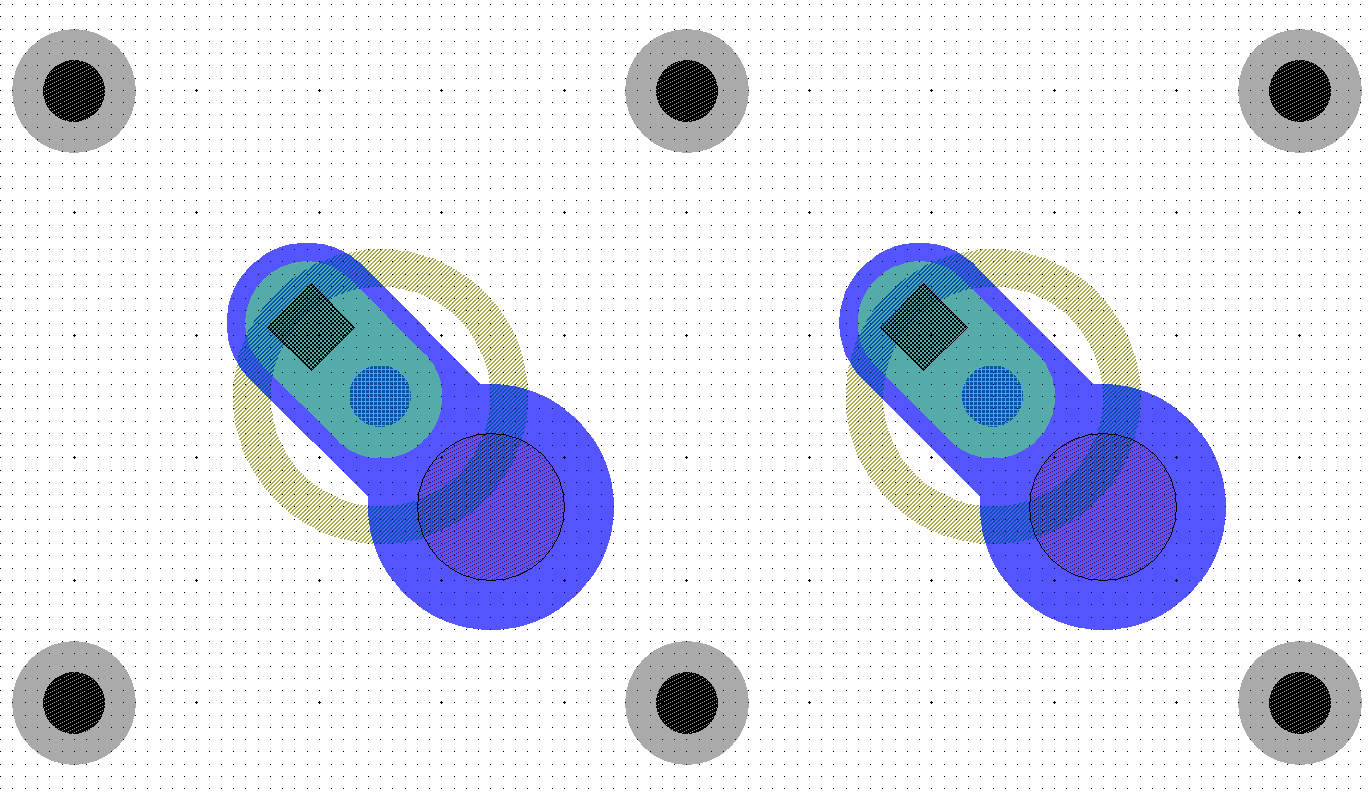 Nuovo Pixel 25x100 (versioni senza orecchio)
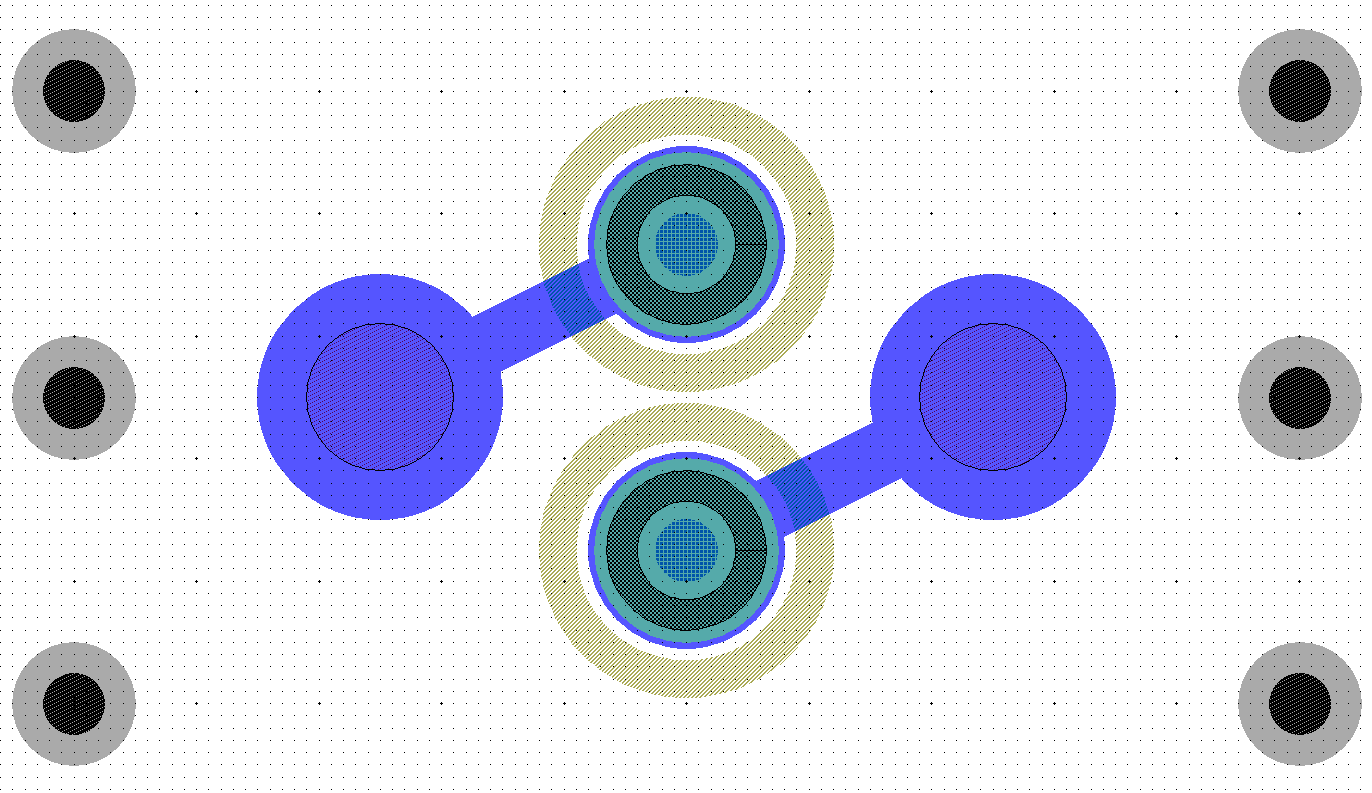 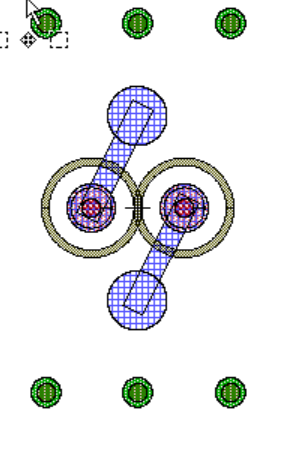 Nuovo Pixel 25x100 (versioni con orecchio)
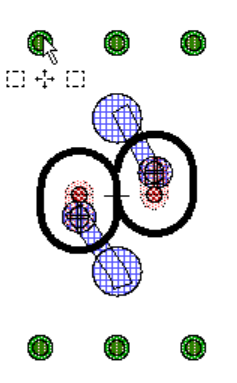 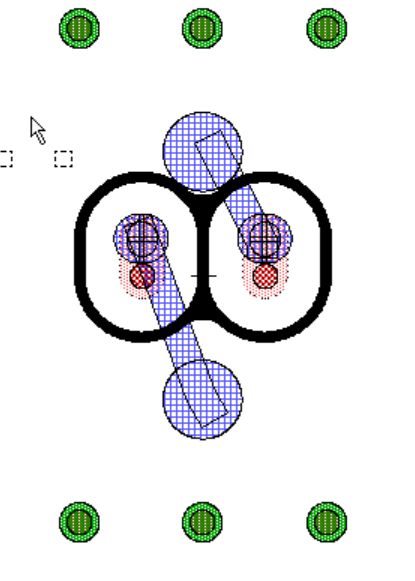